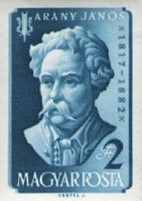 Hogyan legyünk kiváló költők?
Drága Barátom!
A levelemhez csatolt képeslapokban (szintén elektronikusan) próbálok rövid és tömör lenni, bár tudjuk, hogy az nem a magunkfajták erőssége. 
	A héten kicsit több munkahelyi stressz ért, mint általában, ezért úgy döntöttem, lenézek a Pilvaxba. 
	Bernát Gáspár inasa, Vojtina Matyi ismét ott lődörgött körülöttünk, „írókollégák” között, ahogyan ő nevez minket, és előadta újabb remekműveit. Számomra átjött az egyértelmű üzenet: a hazai kultúra bajban van!  
	Sokkal tartozom tehát ennek a tót diáknak, ugyanis eldöntöttem, hogy (miután átnéztem a kéziratodat, természetesen) megírom a saját ARS POÉTIKÁMAT!
Ihlet és ötlet
A Duna partján sétálva hát megfogalmaztam magamban, hogy milyennek kéne lennie, mit kéne tennie egy mai költőnek (talán te is fontold meg ezeket): 
ÉKES NYELVEZET: bármilyen szép ideáról is szólhat költeményünk (szerelem, mámor, haza), csak akkor ér valamit, ha igazi művészként fogalmazzuk meg, nem… cipész-inasként. 
HAZUDNI RÚT – DE SZÜKSÉGES: a költő feladata nem az, hogy pontosan leírjon egy tárgyat, vagy egy helyzetet, sokkal inkább az, hogy azt láttassa az olvasóval, ami a puszta létezésnél több. Mintha a felhők helyett a mögötte halványan megbújó holdvilágot akarná megmutatni, vagy nem magát a vízparton  magasodó fát, hanem a víztükör fölé hajló ág képét. Mendacem oportet esse memorem, mondják latinul. 
ÍRJ A JELENNEK: műveinket az olvasók akkor fogják a szívükbe zárni, ha az mai eszmékkel van megtöltve, kortárs ideákkal foglalkozik
Részletek a tervezett vershez
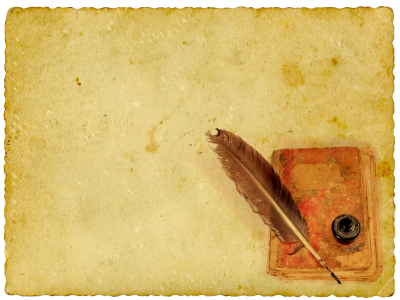 „De bár a hont szeretjük egyaránt:Van a modorban néha, ami bánt;Mert jóllehet az érzés egyre megy:A költő, s a... cipész-inas, nem egy.”		
							„Állok Dunánk szélén, a pesti parton:						Előttem a kép, színdús üde karton:”
	
„Jelennek ír, ki a jelenben él,- Mondom - közöttünk hisz, szeret, remél,Küzd, vágy, remeg, örvend, szomorkodik:Mért élne visszább, vagy húsz századig?”
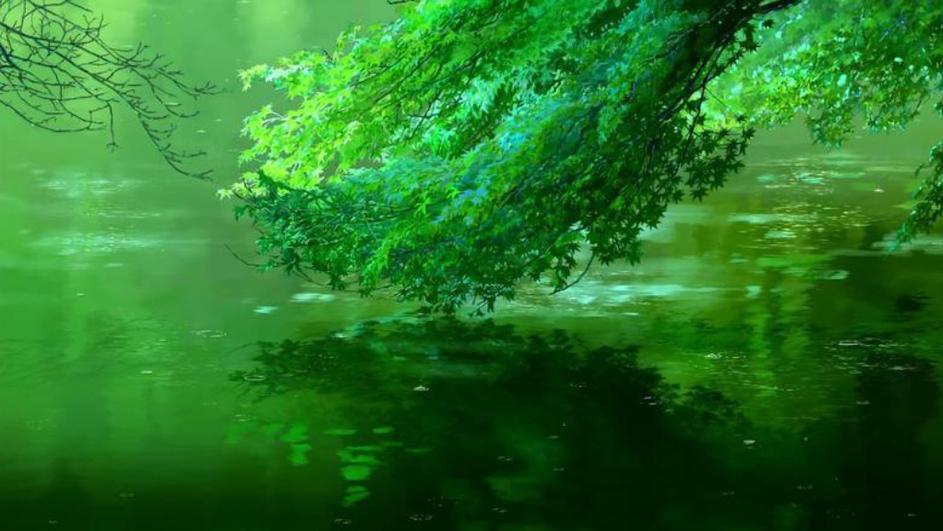 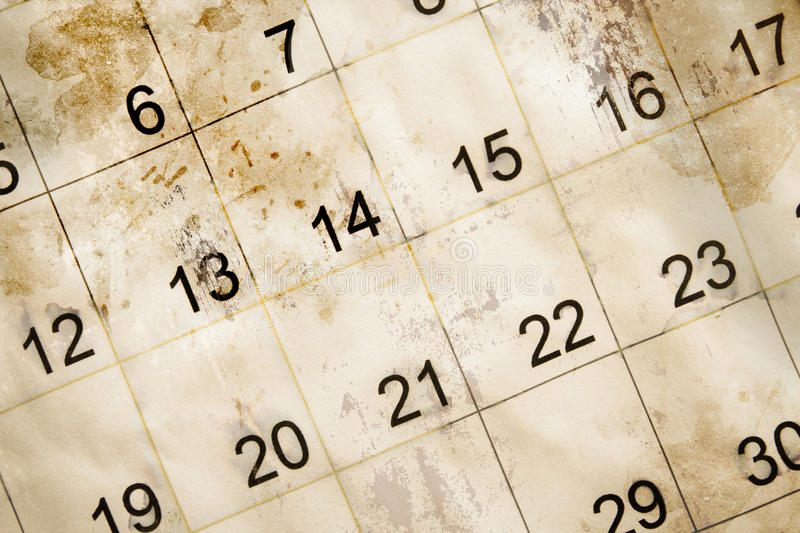 Várom a következő leveledet,
Barátod, 
Arany János